Казахский Национальный Университет им. аль-Фараби
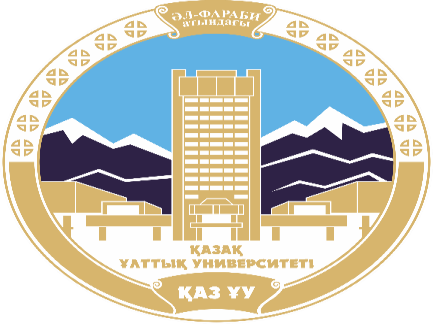 Кафедра политологии и политических технологий
Политические коммуникации
Абжаппарова А.А.
Старший преподаватель
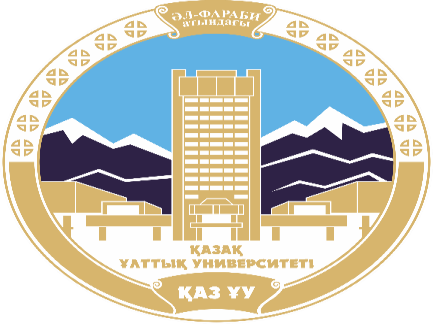 Политические коммуникации
Лекция 4
СМИ, как основной канал коммуникации в современном обществе
План лекции:
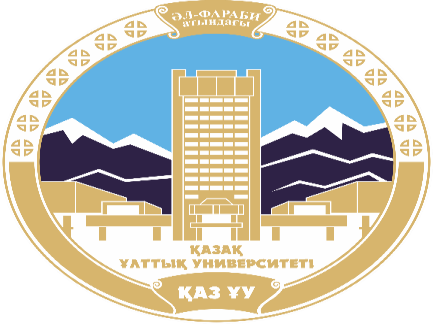 СМИ как форма массовой коммуникации.
Развитие средств массовой информации.
Роль СМИ в мировом пространтсве
Цель исследования:
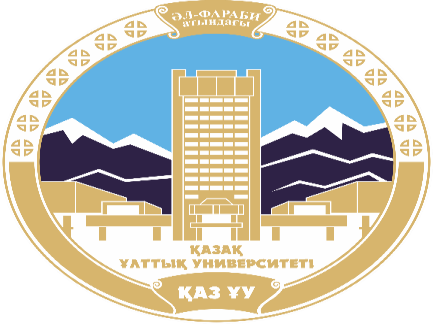 изучить: 
значение массовой коммуникации;
специфику влияния СМИ на общество;
роль СМИ в современном мире.
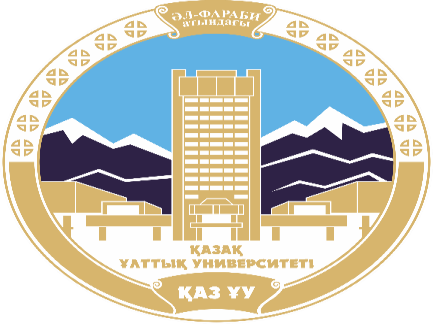 Основные характеристики массовой коммуникации
Осуществление коммуникативных процессов              с помощью технических средств
Принципиальной доступностью информации всем желающим
Массовой рассредоточенной аудиторией
Определение массовой коммуникации
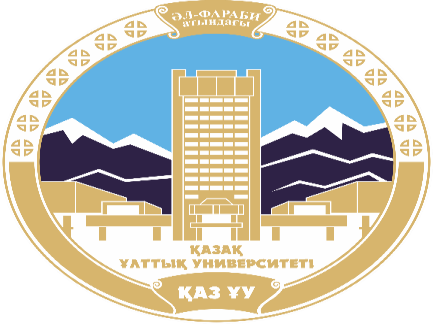 «Массовая коммуникация - систематическое распространение сообщений среди численно больших рассредоточенных аудиторий с целью воздействия на оценки, мнения и поведение людей»[1]; 

«Массовая коммуникация представляет собой институциализированное производство и массовое распространение символических материалов посредством передачи и накопления информации»[2].

[1] Философский энциклопедический словарь. М. 1989.С.344.
[2] Thompson J.B. Ideology and Modern Culture. Oxford: Polity Press. 1990. P. 219.
Массовая Коммуникация
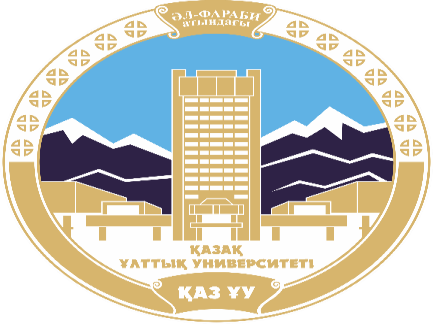 Институт культуры и бизнеса
Основной источник информации
Инструмент организации общественной жизни
Среда для развлечения, работы, покупки
Среда для реализации амбиций
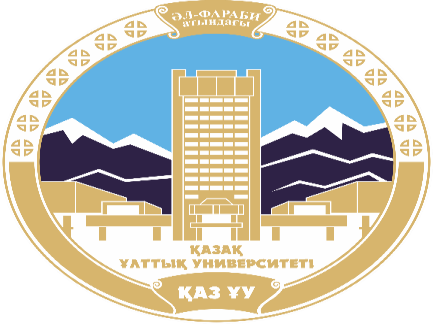 Революционные изменения в системе, передачи, хранения и преобразования информации
Создание живого разговорного языка
Изобретение письменности
Книгопечатание
Изобретение телекоммуникационных систем, работающих на основе электрических технологий (телеграф, телефон, радио, телевидение)
Появление быстродействующей вычислительной техники и коммуникационных сетей (Интернет)
Развитие средств массовой информации
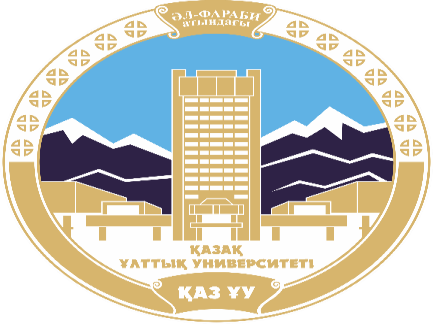 1446  НАЧАЛО ВСЕГО:
Иоганн Гутенберг в Страсбурге изобрел печатный станок, который позволял массово производить печатные материалы.
1455 КНИГА
Иоганн Гутенберг напечатал 42-строчную Библию, которая стала первой напечатанной книгой.
1690 ГАЗЕТА
Бен Харрис напечатал Publick. Первая газета в английских колониях.
1741 ЖУРНАЛ
Эндрю Брадфорд (Andrew Bradford ) напечатал American Magazine, и Бенджамин Фрэнклин (Benjamin Franklin) напечатал General Magazine, первые журналы в английских колониях.
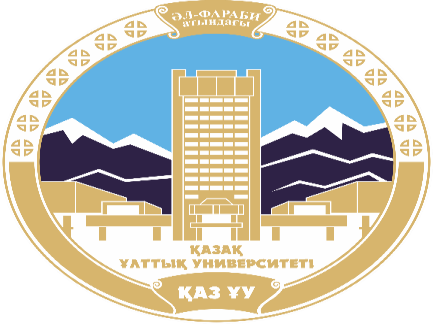 Развитие средств массовой информации
1877 ЗВУКОЗАПИСЬ
Томас Эдисон изобрел фонограф, который мог записать и воспроизвести звук.
1888 КИНО
Томас Эдисон и Уильям Диксон изобрели два приспособления  - «кинетограф» («записывающий движение», снимающее устройство) и «кинетоскоп» («показывающее движение»)
1895 РАДИО 
Гульельмо Маркони передал первое сообщение по радио волнам.
1927 ТЕЛЕВИДЕНИЕ 
Фойло Фарнсуорт изобрел передающую электронно-лучевую труюку «анализатор изображения», которую он присоединил к уже существующему приемному устройству.
1969 ИНТЕРНЕТ 
Американский департамент обороны установил компьютерную сеть, которая стала Интернетом.
Факторы роста значимости СМИ
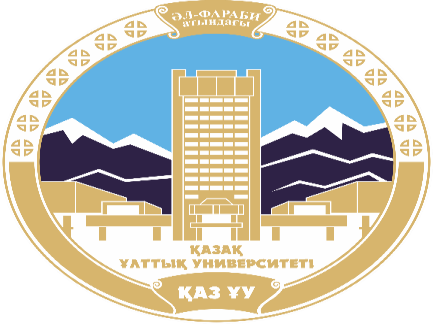 МОЩНЫЙ ИНФОРМАЦИОННЫЙ РЕСУРС – основное средство передачи и источник информации для работы множества социальных институтов;
ПРОСТРАНСТВО (или арену), где разыгрывается множество общественных национальных и международных событий;
ОСНОВНОЙ ИСТОЧНИК определений и отображения социальной реальности; а также пространство изменения и конструирования культуры и ценностей общества, различных социальных групп;
Основной ключ к СЛАВЕ и престижному статусу, а также к эффективному представлению на публичной арене;
Источник системы общественного порядка, которая обеспечивает критерии того, что НОРМАЛЬНО с публичной точки зрения. 
Медиа представляют центр деятельности в свободное временя, соответственно, являются средством РАЗВЛЕЧЕНИЙ. 
Медиа – огромная и развивающаяся ИНДУСТРИЯ, обеспечивающая занятость и множество потенциальных экономических выгод.
Информационное общество
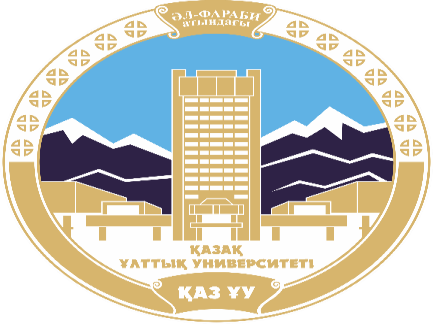 Информационное общество – это общество в основе которого лежат знания.
 Уровень развития стран определяется уровнем образования населения. 
Быстрое развитие современной экономики требует динамизма рабочей силы.
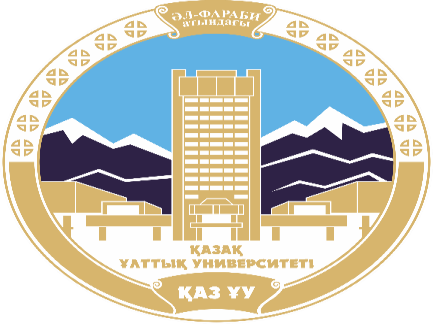 Процессы информационного общества
Глобализация – сокращение расстояний, быстрый обмен информацией

Дигитализация – отцифровка информации

Конвергенция – совмещение всех видов информации в электронной среде.
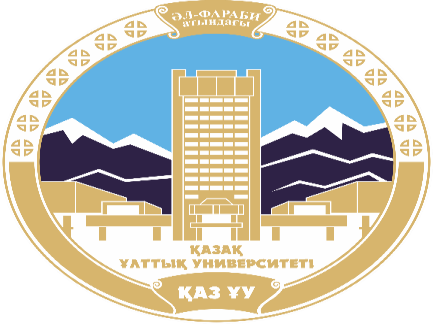 Средства массовой коммуникации «в цифре»
Газеты набираются на компьютере, и в Интернете доступны их электронные версии. 
Цифровое радио позволяет увеличить количество частот, и его можно слушать через компьютер, подключившись к Интернету. 
Телевидение также становится цифровым.
Процесс дигитализации становится очень важным моментом, который упрощает и облегчает доступ ко всем традиционным СМИ, в чем-то унифицирует, объединяет все СМИ.
СМИ и общество:
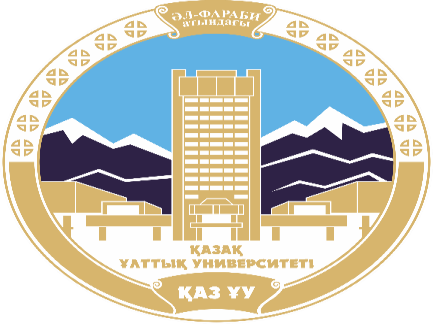 Связи с общественностью можно рассматривать как целенаправленную коммуникационную деятельность  организации  на  установление позитивных отношений с общественностью.
Основным инструментом создания позитивного образа в глазах общественности выступает контроль и управление информацией исходящей во внешнюю среду. СМИ в силу своей распространенности и потенциальной возможности охватить большие группы людей являются наиболее эффективным каналом трансляции такой информации. 
СМИ обеспечивает широту и постоянство контактов социального субъекта и общественности. Поэтому образ, который транслируется СМИ – это и есть тот образ, который складывается в глазах общественности.
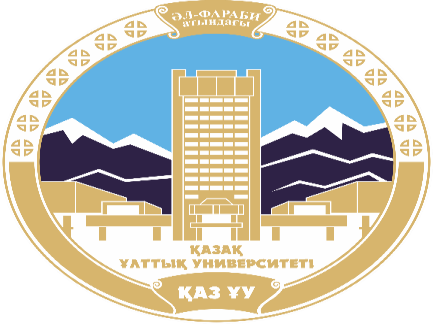 Медиа рилейшнз
Медиа-рилейшнз – работа со средствами СМИ, которая направлена на формирование позитивного образа организации. Он в себя включает:
производство и размещение в СМИ публикаций познавательно-событийного характера; 
пресс-поддержка различных акций и кампаний;
организация пресс-туров;
создание информационных поводов с целью привлечения внимания средств информации
Использованная литература :1. Aalberg T. Populist Political Communication in Europe. Routledge, 2016. — 412 p.2. Политическая коммуникация. Теория, образование, опыт : учеб. пос. : в 2 ч. Ч. 1 : Исследование и преподавание политической коммуникации / З. Ф.  Хубецова ; науч. ред. С. Г. Корконосенко. — М. : ООО «Смелый дизайнер»,  2017. — 142 с.3. Алексеенко А., Жусупова А., Илеуова Г. и др. Социальный портрет современного казахстанкского общества.- А.: ИМЭП при Фонде Первого Президента, 2015 г. 4. Drezner, Daniel and Henr y Farrell. “The Power an d Politics of Blogs.” In Proceedings of the Annual Meeting of the American Political Science Association, 2014.5. Анохина Н.В., Малаканова О.А. Политическая коммуникация // Политический процесс: основные аспекты и способы анализа / под ред. Е.Ю. Мелешкиной. М: "Инфра-М", 2017. 302 с.
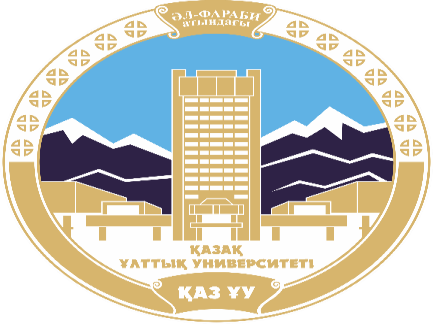